Fractals
[Speaker Notes: Maybe you’ve seen computer-drawn pictures that are repetitive and seem endless in the space. That is fractals.]
Fractals are patterns which are similar to one  aother but in different sizes – when you break them into smaller and smaller pieces, the new pieces look exactly the same as the original.
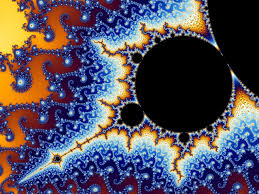 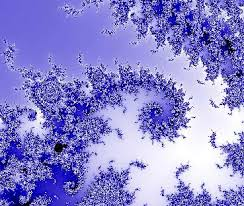 Fractals can be drawn with the help of computers. The computer draws points according to a special formula and repeats that very many times. The answer obtained by the formula is put back into the same formula again and again.
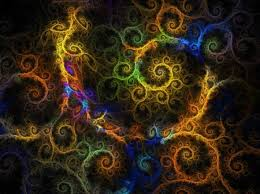 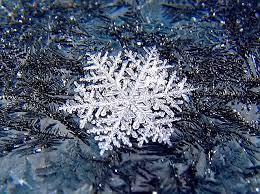 Many fractals can be found in the natural environment,too.
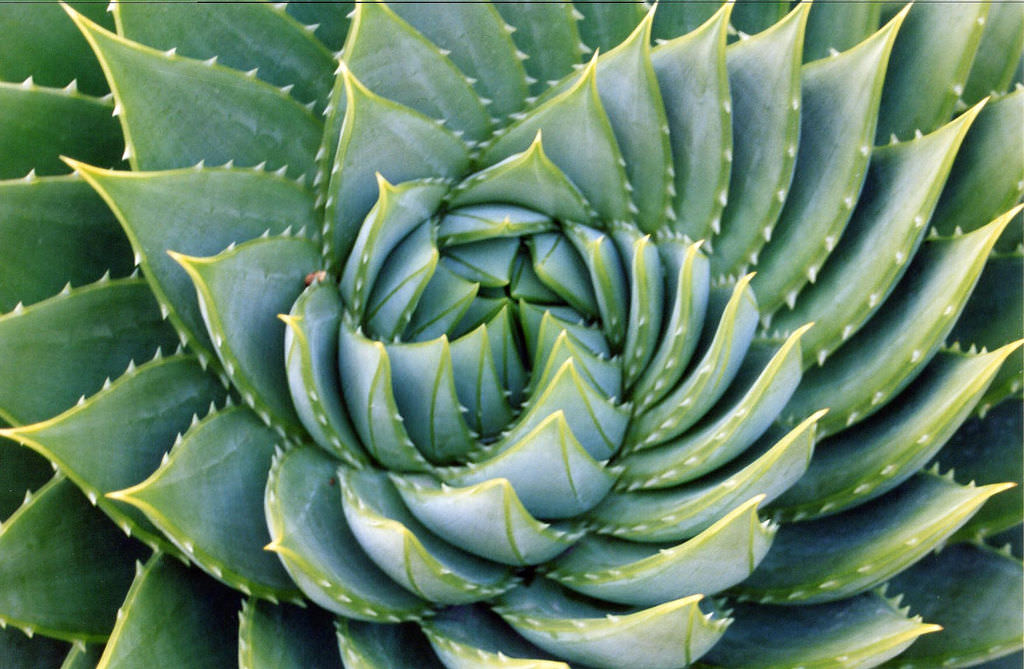 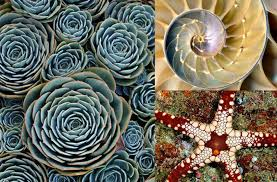 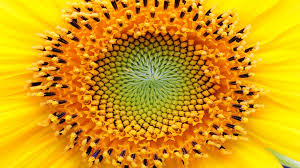 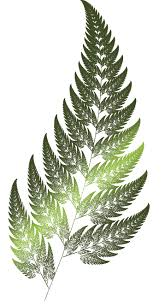 The leaf of the plant is made up of smaller parts that are the same shape as the large leaf. This is also a fractal.
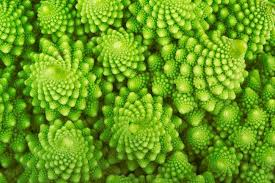 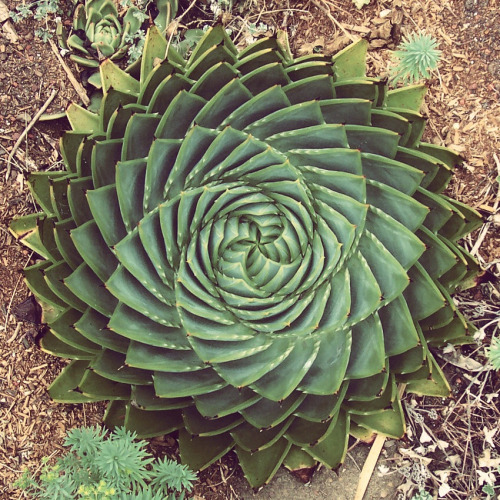 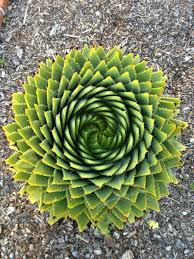 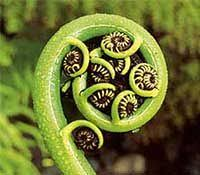 http://usefuljs.net/fractals/
[Speaker Notes: The usefuljs is a website to generete fractals very easily. You  don‘t need any skils. You can try and download your fractals.]
I will show some of the students‘ works done using Mc. Paint and my classmate Emilis will teach you how to do it.
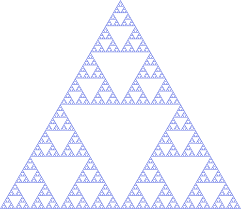 Sierpinski Triangle
Author – Karolis, 6 grade
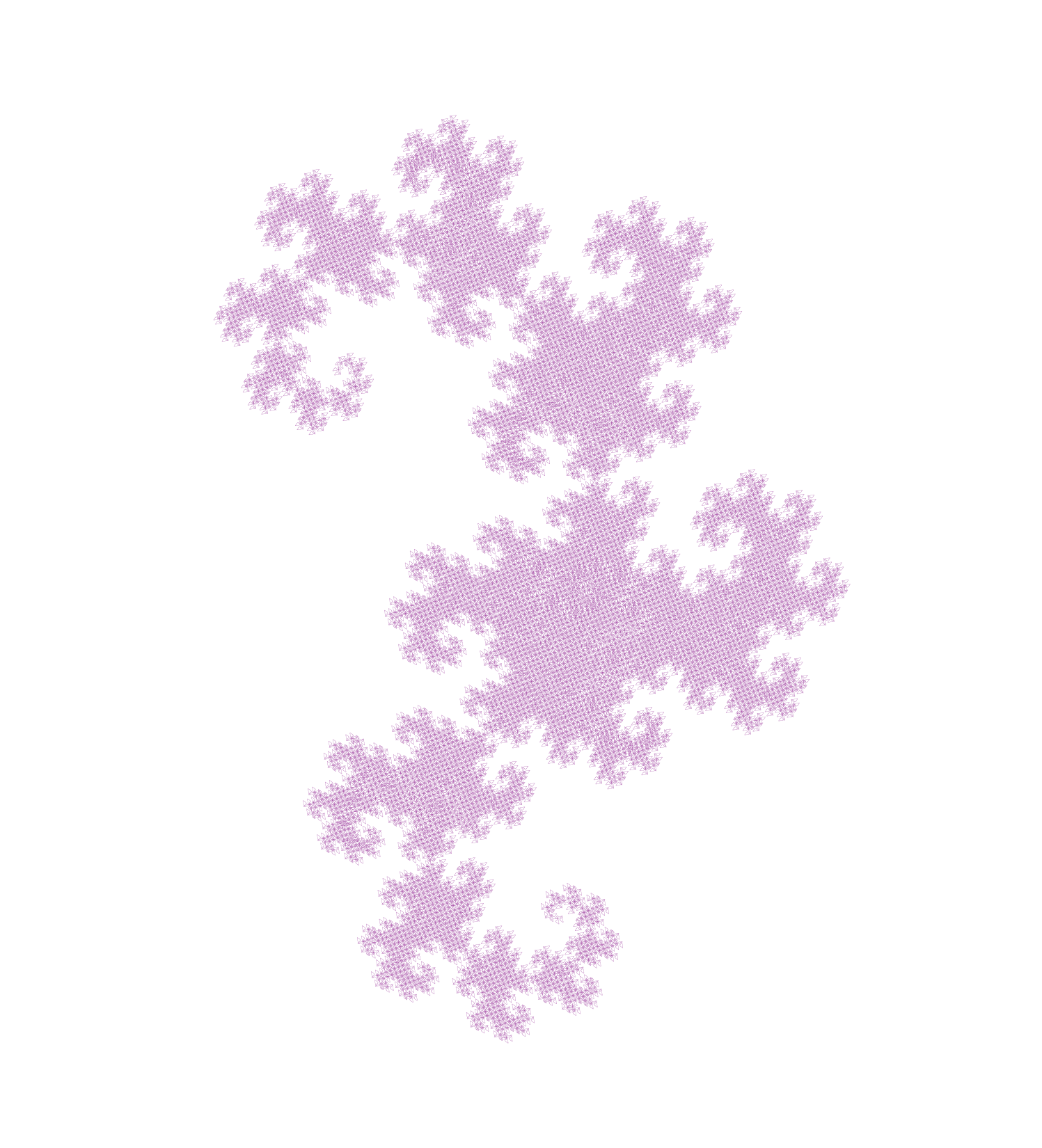 Author - Samanta
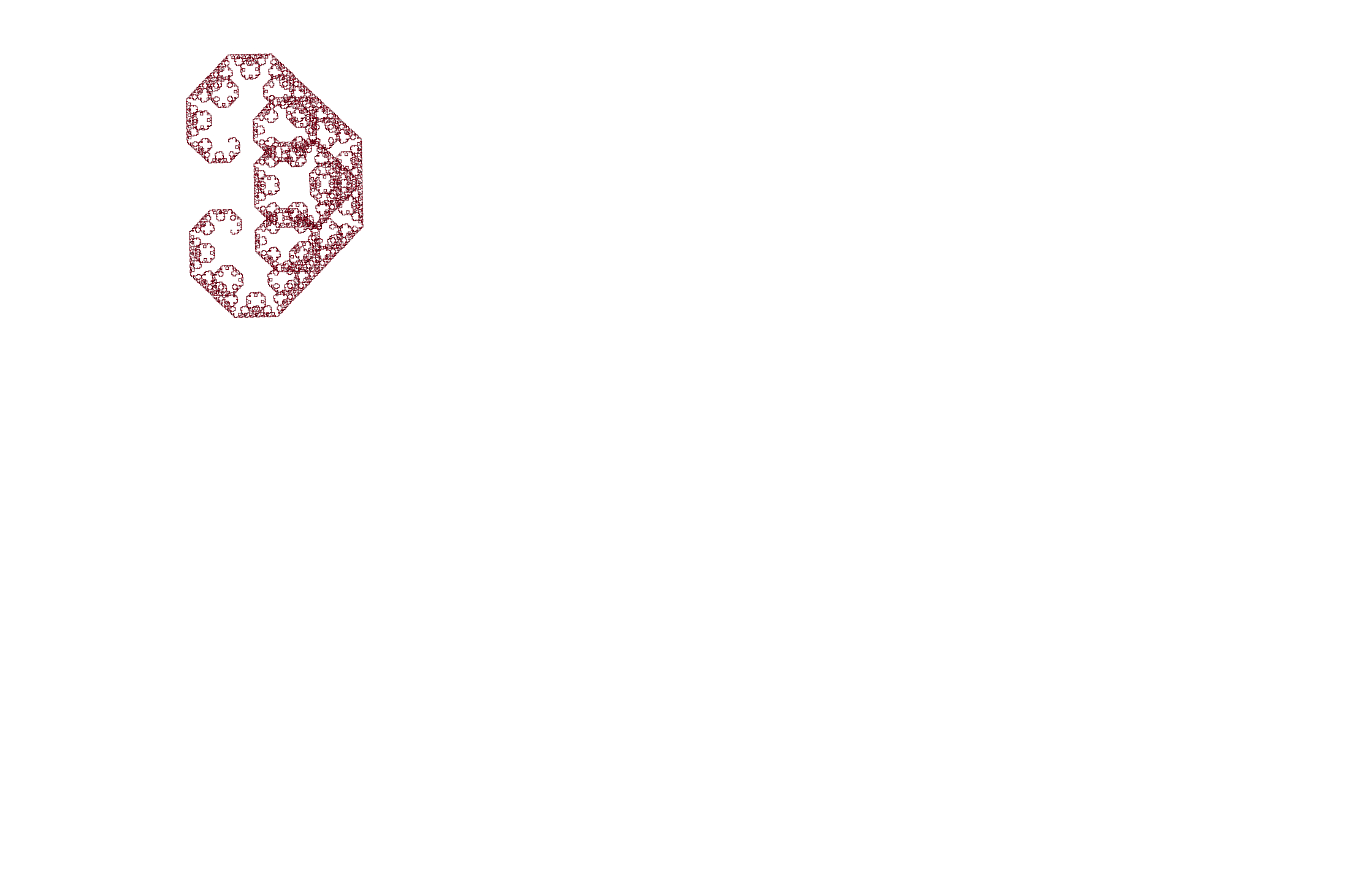 Author – Nojus, 6 grade
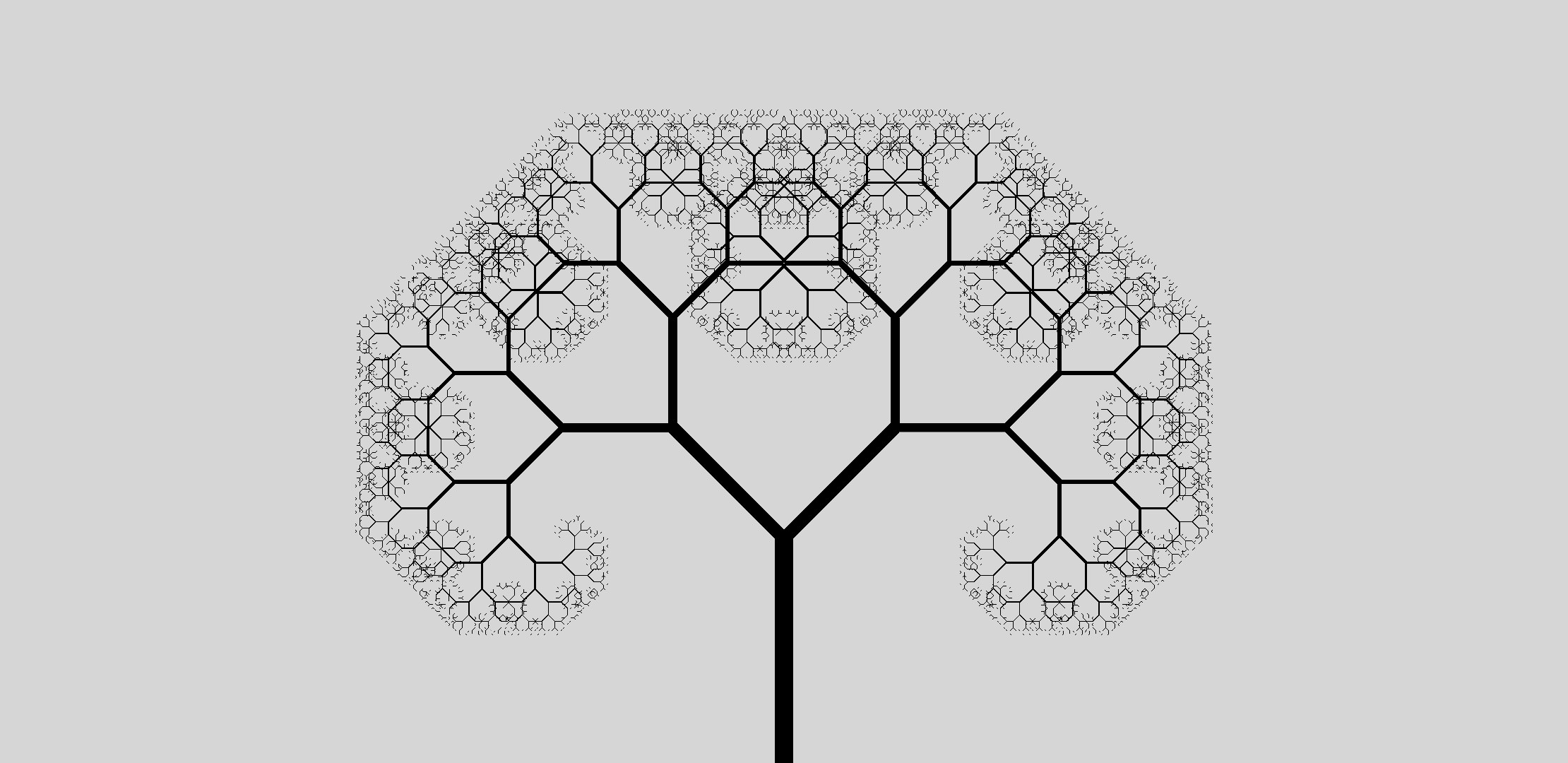 Author – Tomas, 5 grade
We hope you‘ll design some fractals and send them to us. We are planning to make a photo album of the fractals created by the project paricipants.
Thanks for your attention
[Speaker Notes: we will upload these slides to twinspace]